Le futur simple
PROSTO BUDUĆE VREME
Prosto buduće vreme gradi se:
Od infinitiva glavnog glagola i nastavaka:

-ai          -ons
-as         -ez
-a          -ont
Za razliku od future proche (blisko buduće vreme), futur simple govori o nekim planovima, projektima,  prognozama u dalekoj budućnosti, odsečenim od momenta govora.
Futur proche
Futur simple
Je vais aller au cinéma ce soir.
Nous allons à la montagne ce week-end:
Ils vont courir dans 10 minutes.
J’irai à la campagne cet été.
Tu iras à la mer l’année prochaine?
Nous finirons l’appartement le mois prochain.
Za pravilne glagole prve, druge i treće* grupe, futur simple  glasi:
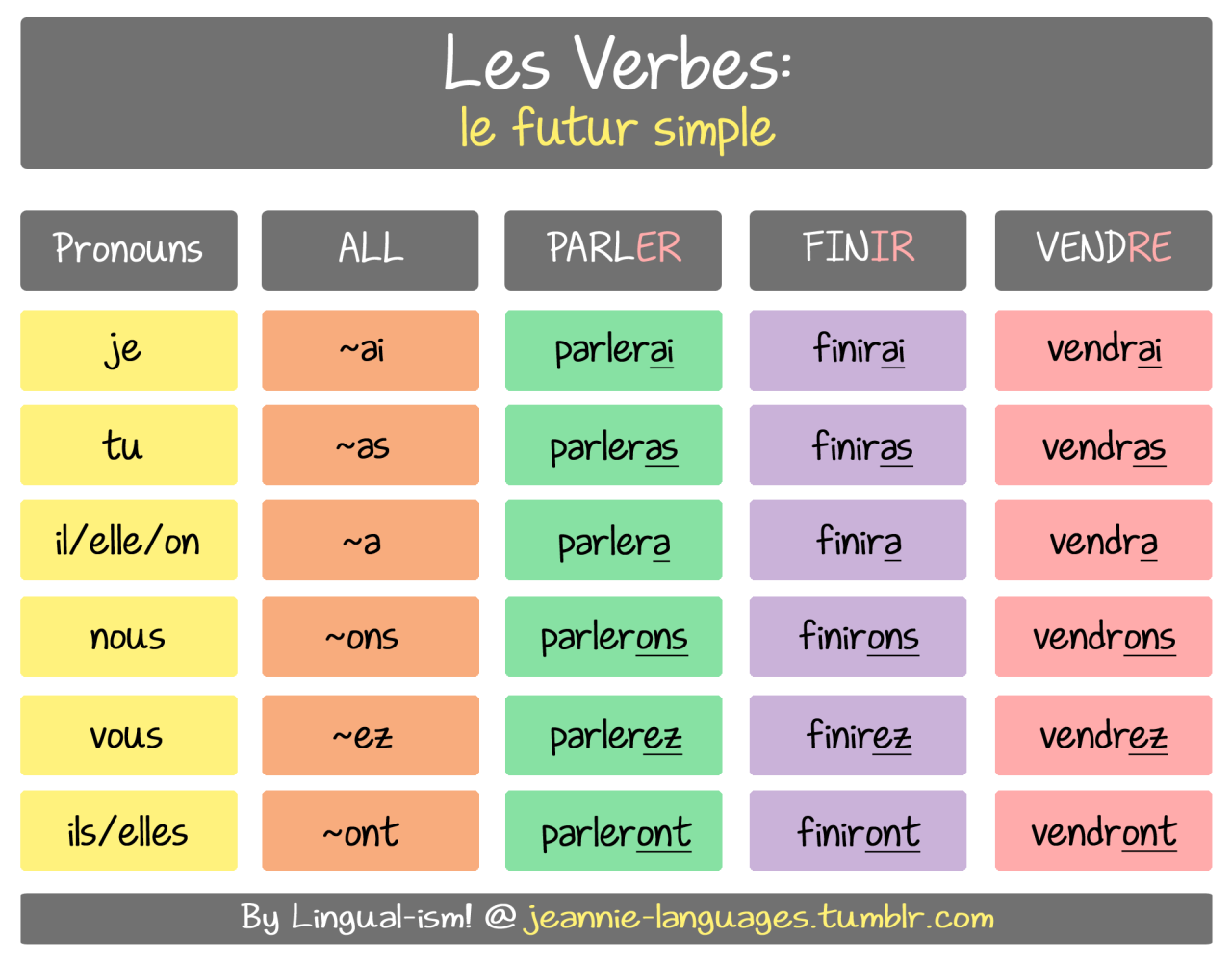 *kod treće grupe briše se nastavak –e 
i dodaju nastavci za lica
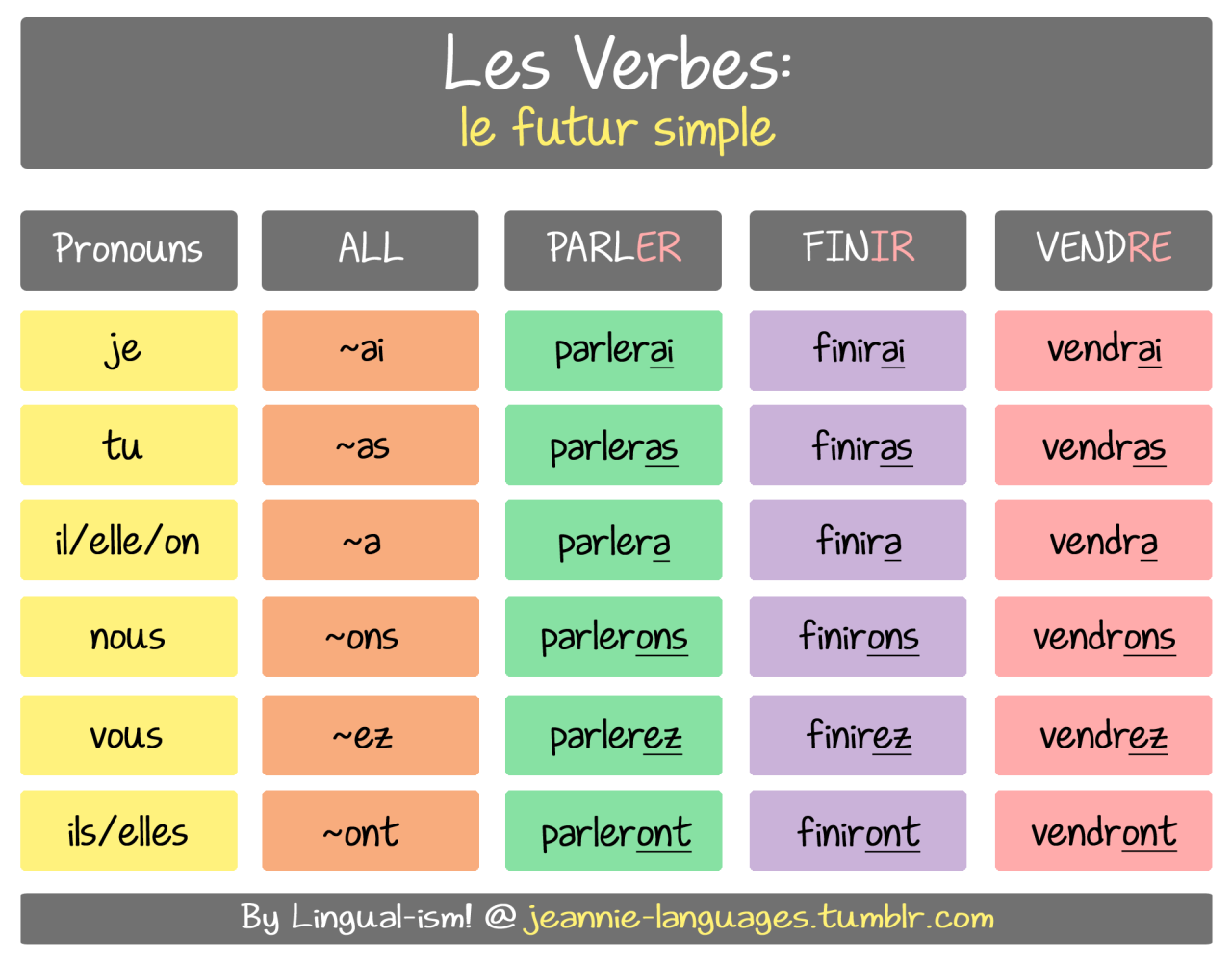 ÊTRE
AVOIR
Je serai            
Tu seras
Il/Elle sera
Nous serons
Vous serez
Ils/Elles seront
J’ aurai
Tu auras
Il/Elle aura
Nous aurons
Vous aurez
Ils/Elles auront
ALLER
FAIRE
J’ irai
Tu iras
Il/Elle ira
Nous irons
Vous irez
Ils/Elles iront
Je ferai
Tu feras
Il/Elle fera
Nous ferons
Vous ferez
Ils/Elles feront
VOULOIR
DEVOIR
Je voudrai
Tu voudras
Il/Elle voudra
Nous voudrons
Vous voudrez
Ils/Elles voudront
Je devrai
Tu devras
Il/Elle devra
Nous devrons
Vous devrez
Ils/Elles devront